Microsoft .NET Developer's Guide to WCF, SOA, and Success
Jon Flanders
http://www.rest-ful.net/
INT204
Windows Communication Foundation (WCF)
A framework for building applications that communicate
Client-server; message-oriented; service-oriented
Abstracts away network complexities
Developer concentrates on code
Is a model geared toward SOAP
Open extensibility model
REST support added in 3.5 and improved in 3.5 SP1
demo
WCF Basics
Interop
One of the main purposes of building services and SOA is to promote interop
Getting us away from proprietary RPC systems
Real world interoperability ends up not being as simple as it looks on TV
Keep It Simple Stupid (KISS)
REST
Simplest (not easiest) way to expose and consume services
SOAP
Interop is a goal of SOAP
WS-* has complicated things here a bit
BasicHttpBinding + SSL  + Basic or Certficate auth is your best bet here
demo
Interop
Tracing/Debugging/Spying
Sometimes problems happen above or below your code in WCF
How to diagnose these types of problems?
Tracing
WCF has complete diagnostic capabilities
Sometimes signal to noise makes thing difficult
Debugging 
Learn how to effectively use your debugger
Spying
Download and use one of the many tools
demo
Debugging
question & answer
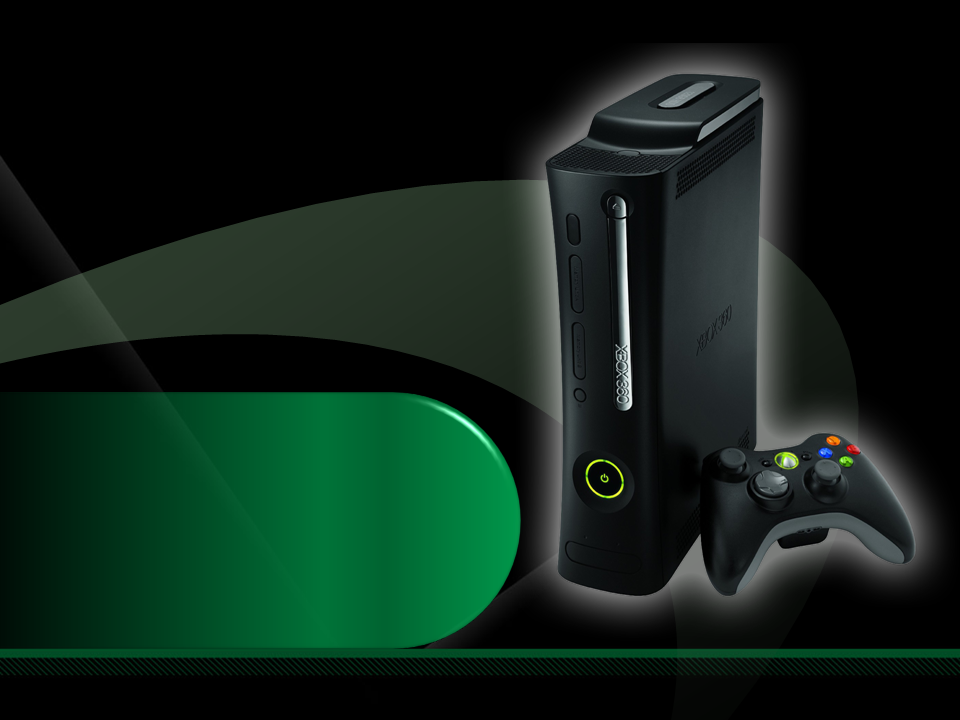 Complete an evaluation on CommNet and enter to win an Xbox 360 Elite!
Required Slide
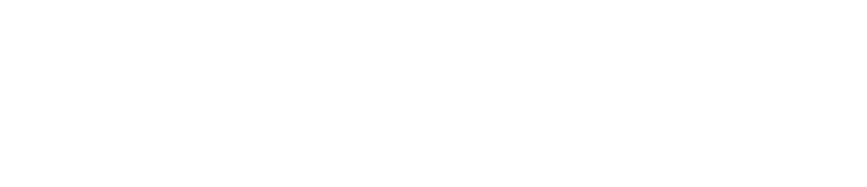 © 2009 Microsoft Corporation. All rights reserved. Microsoft, Windows, Windows Vista and other product names are or may be registered trademarks and/or trademarks in the U.S. and/or other countries.
The information herein is for informational purposes only and represents the current view of Microsoft Corporation as of the date of this presentation.  Because Microsoft must respond to changing market conditions, it should not be interpreted to be a commitment on the part of Microsoft, and Microsoft cannot guarantee the accuracy of any information provided after the date of this presentation.  MICROSOFT MAKES NO WARRANTIES, EXPRESS, IMPLIED OR STATUTORY, AS TO THE INFORMATION IN THIS PRESENTATION.